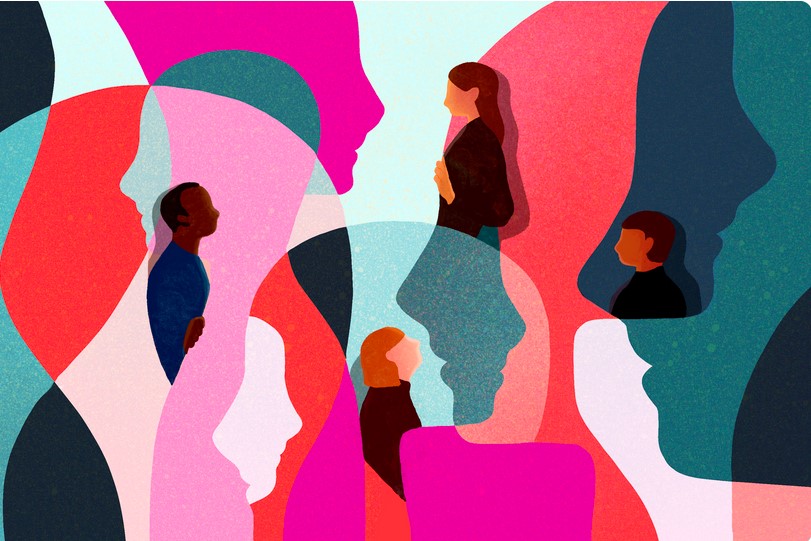 Université d’été ACI 2022
Activités - Détente
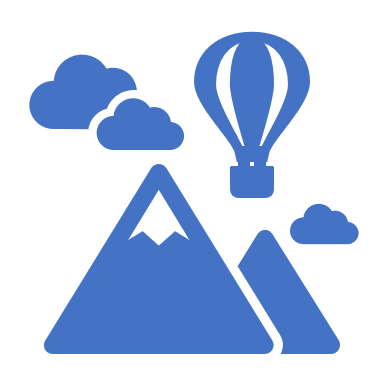 promenades découverte de la ville de Dijon
Découverte ville de Dijon
Randonnée « Dijon, des Valois à l'Art nouveau » 2h20 ( 7kms dans la ville de Dijon) Découverte de la ville. Le parcours peut être raccourcis. Détails dans le lien.
Le Parcours de la Chouette ( 3euros) https://www.destinationdijon.com/moments-a-vivre/le-parcours-de-la-chouette/ 
Visite d’un éco quartier : https://metropole-dijon.fr/Grands-projets/Les-ecoquartiers
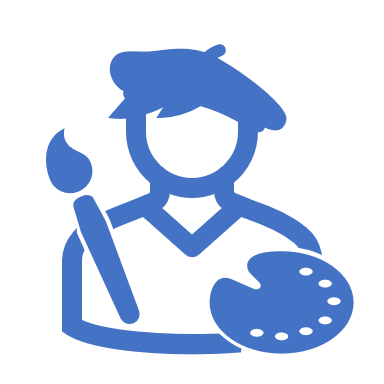 Musées
Musées
Le palais des ducs de Bourgogne (avec la Tour Philippe Le Bon visite 5 euros) : mairie + musée
Musée des beaux arts ( fermé le 14 juillet) 10h-18h30 Visite commentée 6 €  gratuit pour les collections permanentes https://musee-chateau.fr/palais-ducs-bourgogne/  
Eglise Notre Dame avec la chouette.
Musée de la vie bourguignonne. Monastère des Bernardines visite gratuite aux collections permanentes. Visite commentée 6 € https://vie-bourguignonne.dijon.fr/informations-pratiques-4  

Musée des arts sacrés . Monastère des bernardines. 
https://art-sacre.dijon.fr/ 
 Le consortium : musée d’art contemporain : tarif 5 euros, gratuit le vendredi entre 17h et 20h 
https://www.leconsortium.fr/fr
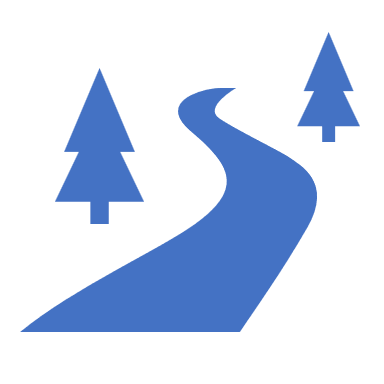 Activités Parcs et jardins
Parcs et jardins
Parcs et jardins : https://www.destinationdijon.com/destination/patrimoine-histoire/parcs-jardins/ 
( square des bénédictins, jardin Ste Anne, jardin des sciences et de la biodiversité (payant), jardin Darcy)
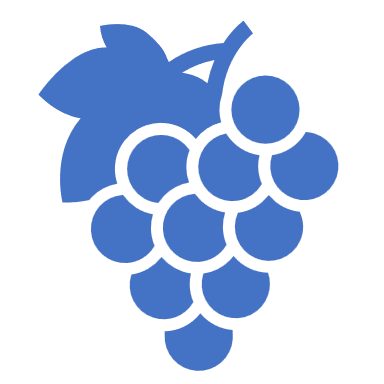 Gastronomie et vin
Gastronomie et vin
La cité internationale de la gastronomie et du vin ( ouverture en mai 2022) ( voir présentation)
Les moutardiers de Dijon : atelier de fabrication de moutarde ( 10€ à réserver en ligne) https://www.destinationdijon.com/moments-a-vivre/je-fabrique-ma-propre-moutarde-de-dijon/ 
Visite de caves, rencontres avec oenologue
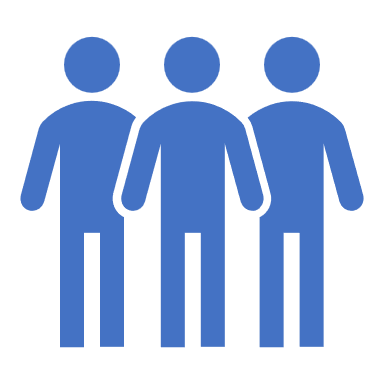 Rencontres et témoignages
Rencontres et témoignages
14 juillet en soirée :feu d’artifice au lac Kir
Rencontre avec un viticulteur et dégustation. Echange autour de son engagement dans ce métier. 
Rencontre avec « Le figuier » ; synodalité et engagement habitat partagé. 
Centre universitaire Catholique de Dijon, leader sur les faits religieux en France
Le MAN ( mouvement pour une alternative non violente)